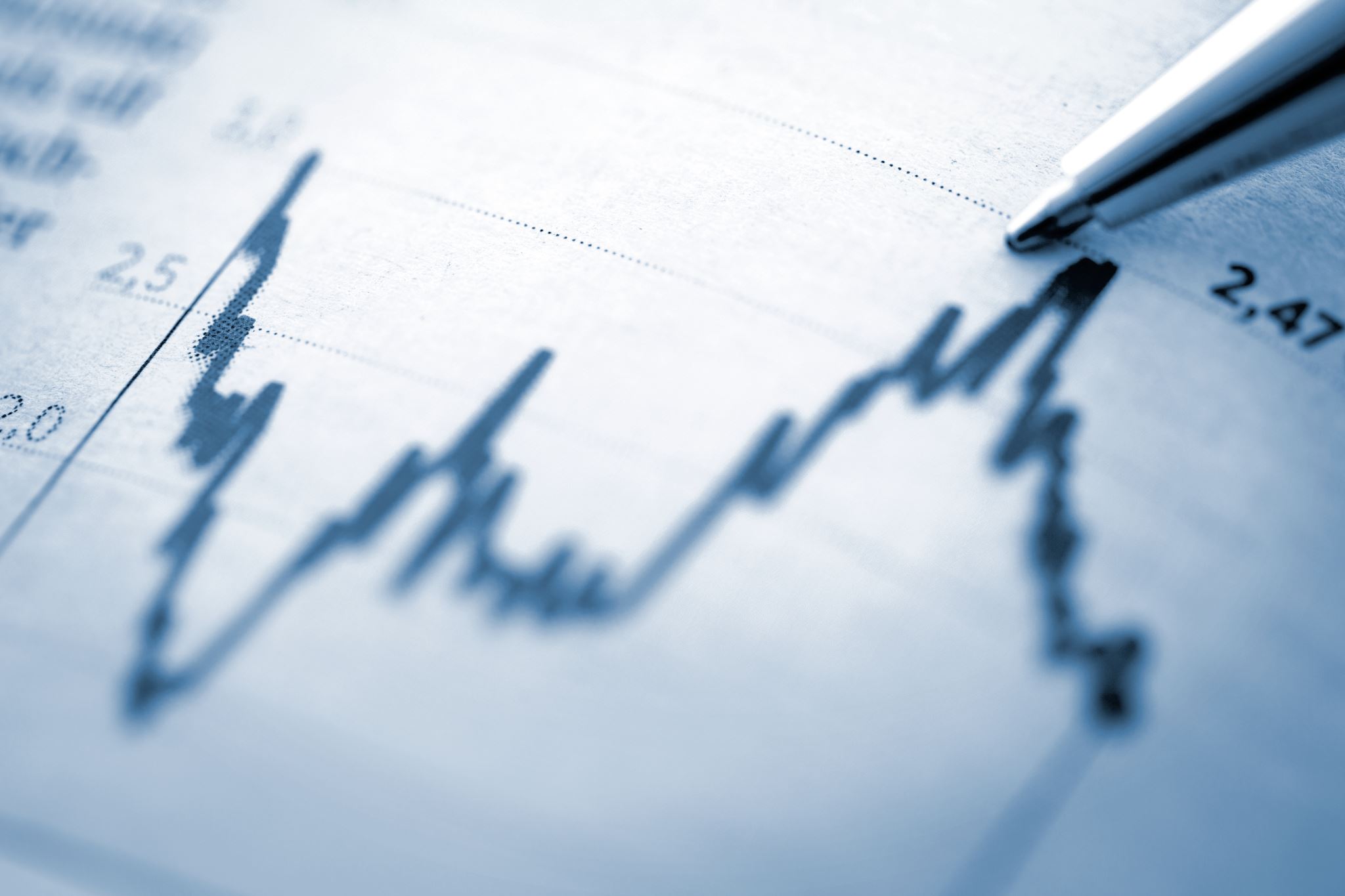 ISSUE OF DEBENTURES
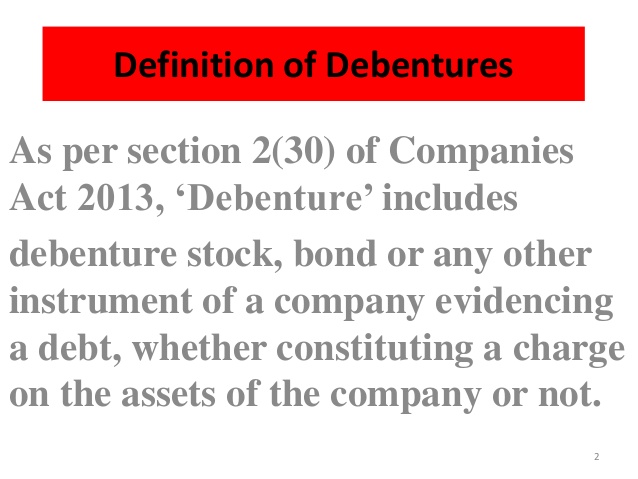 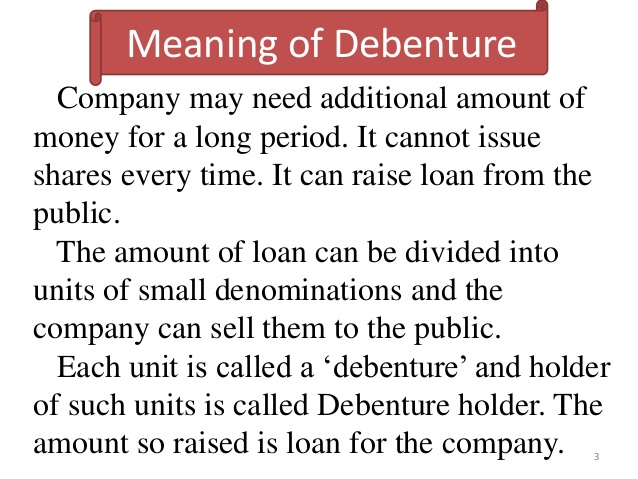 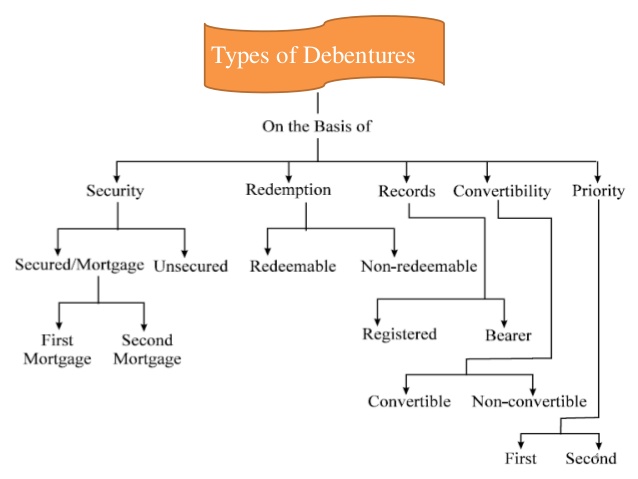 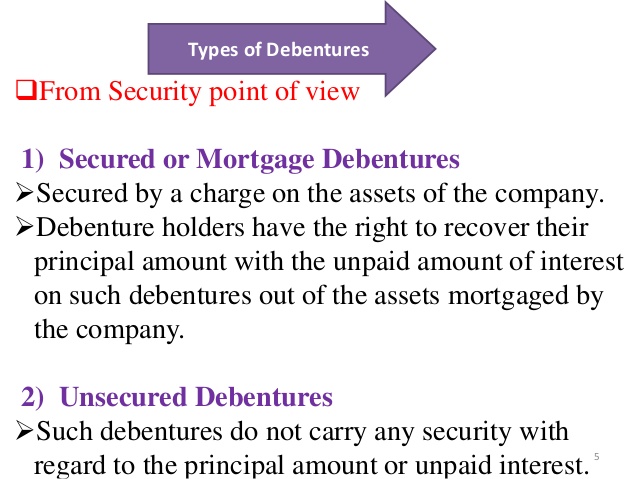 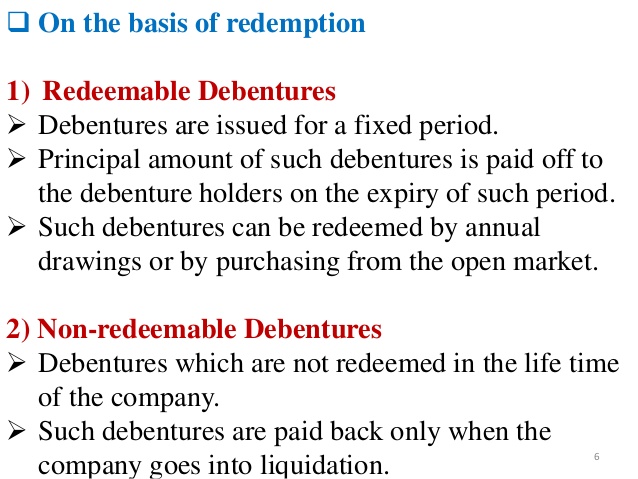 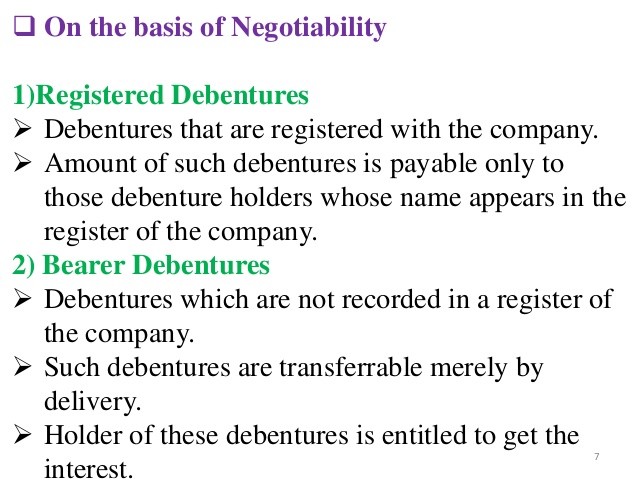 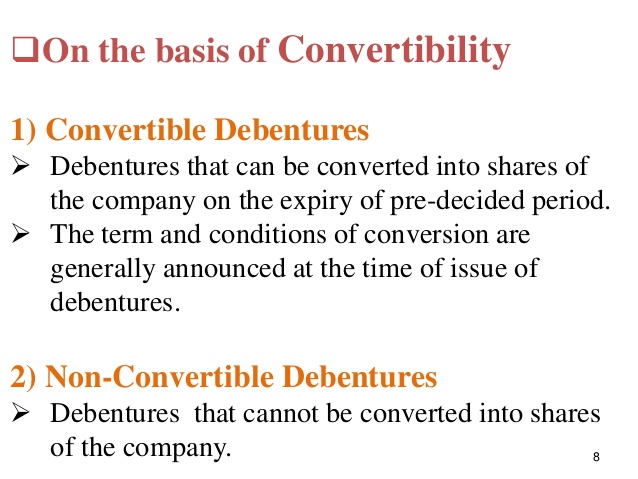 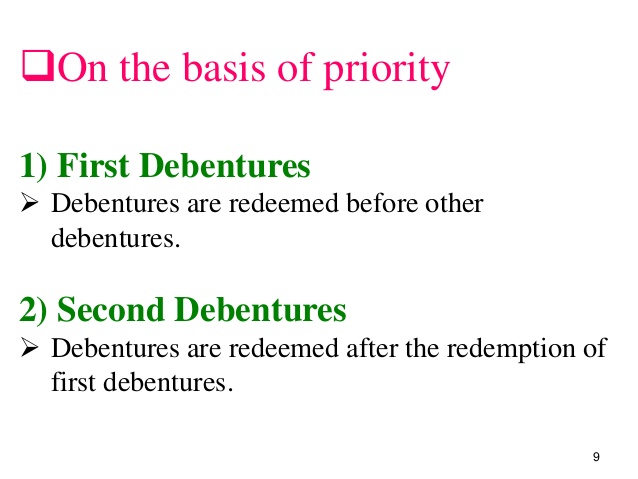 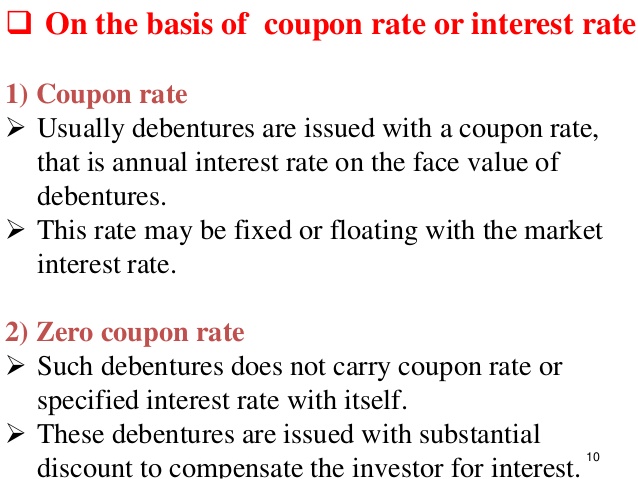 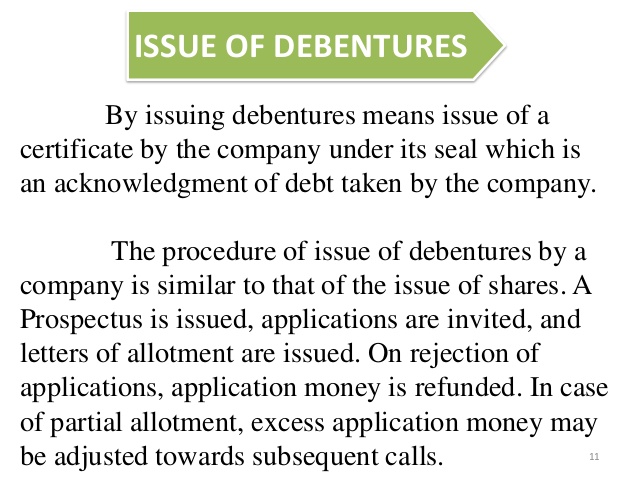 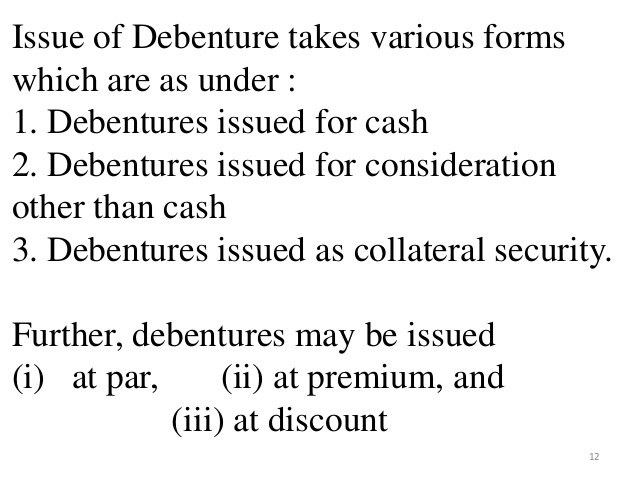 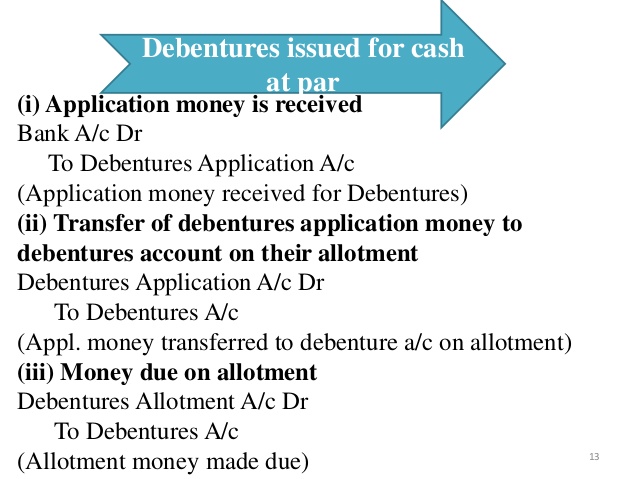 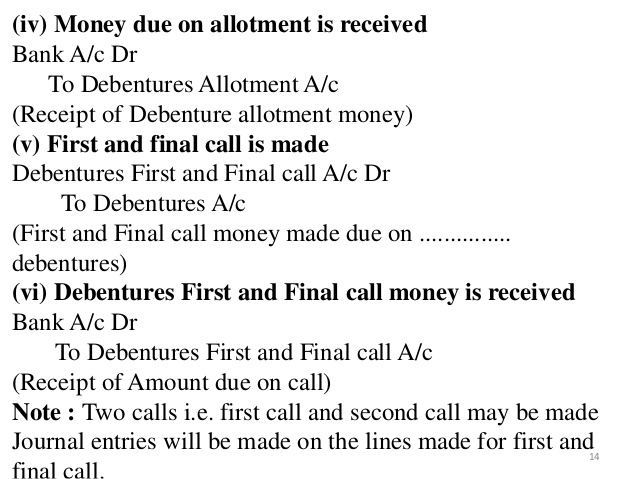 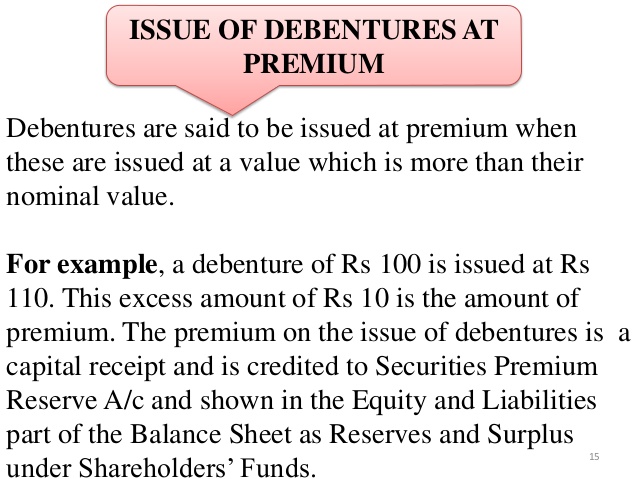 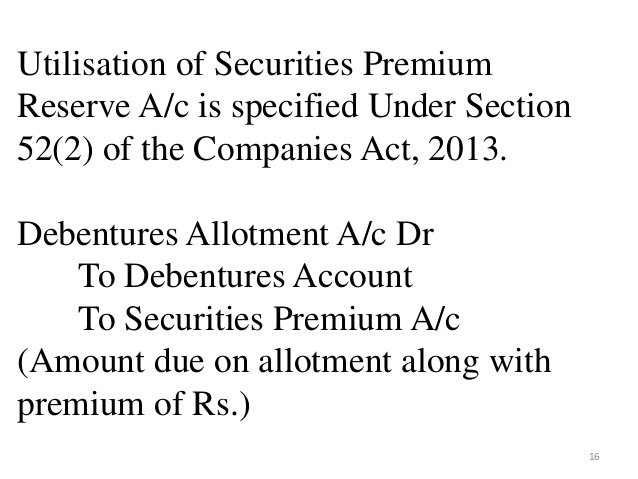 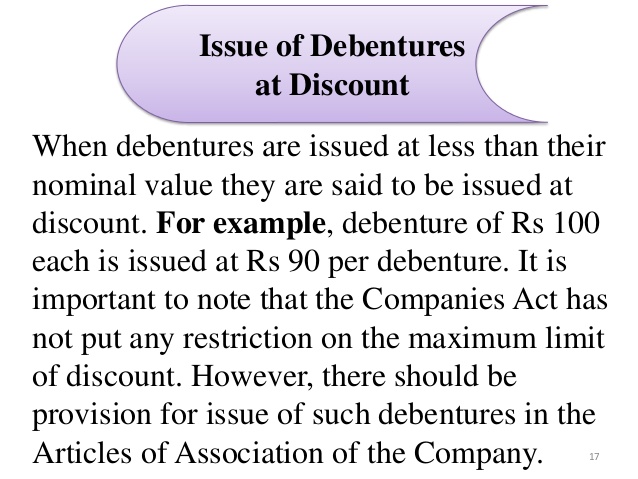 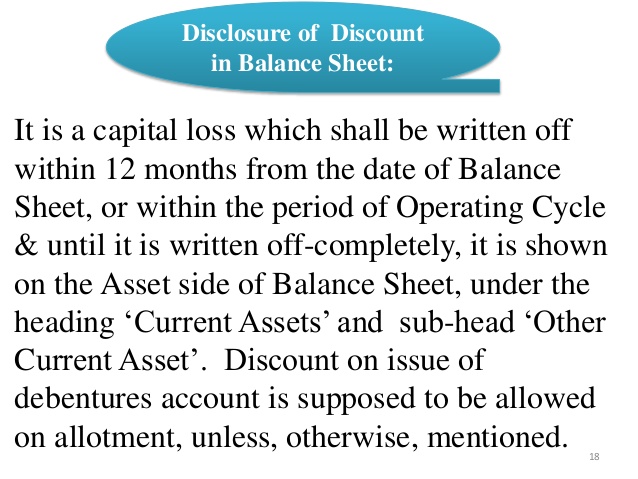 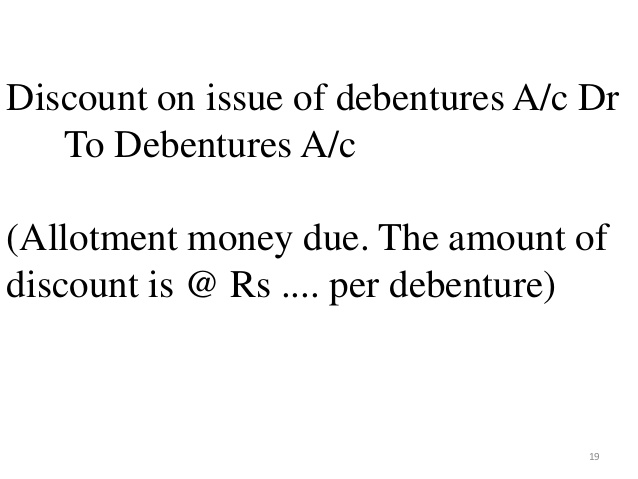 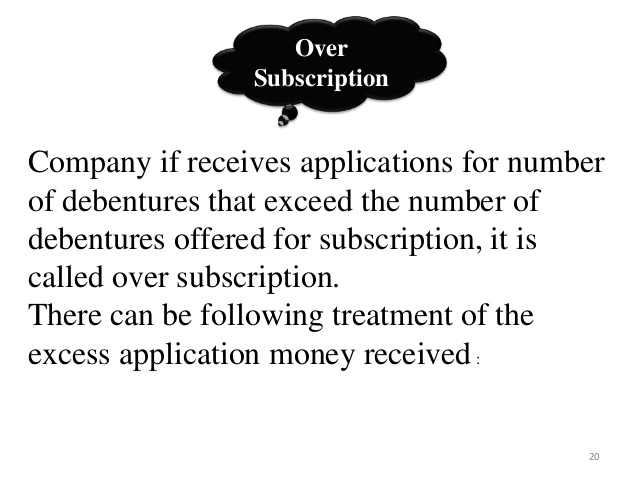 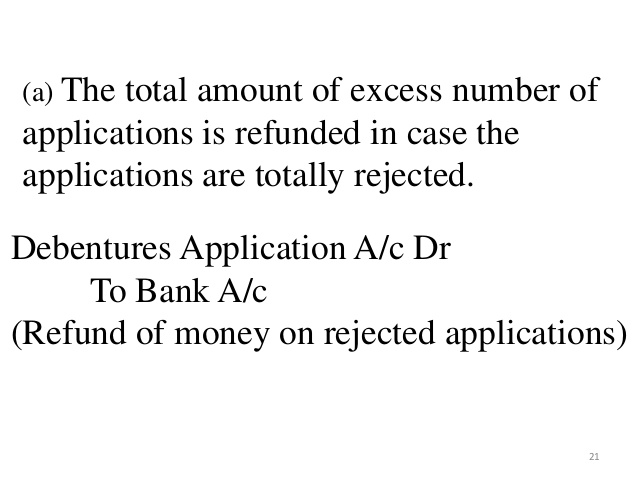 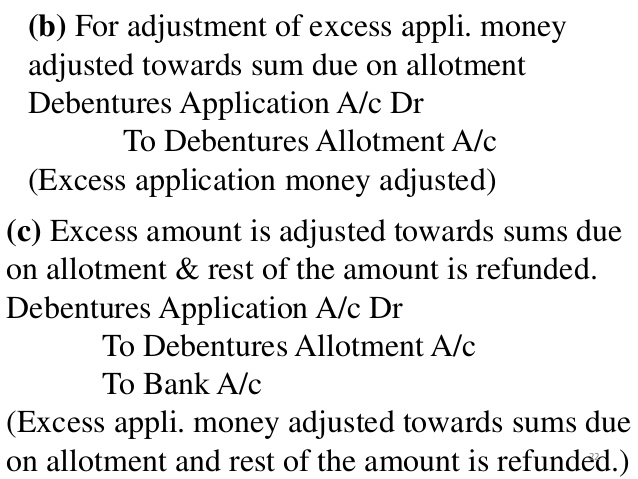 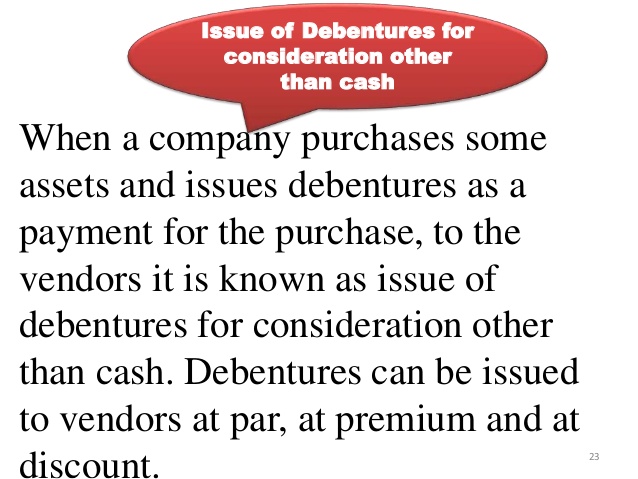 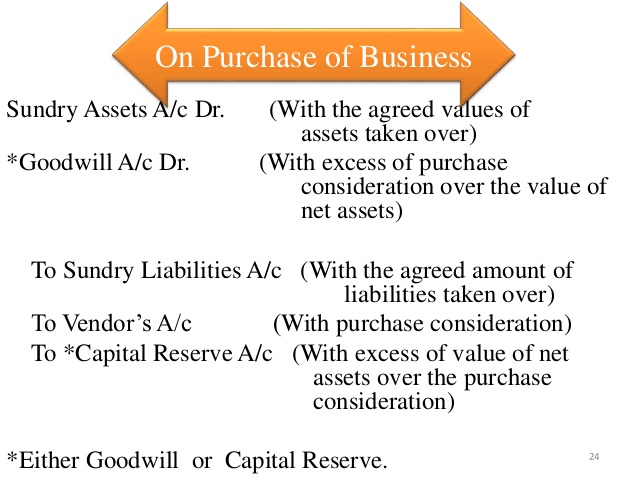 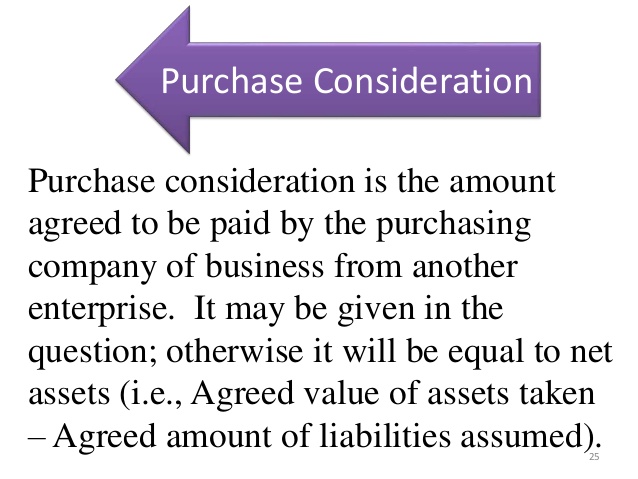 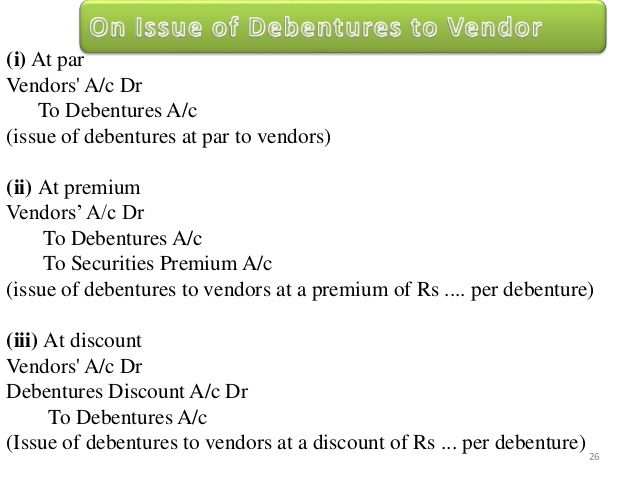 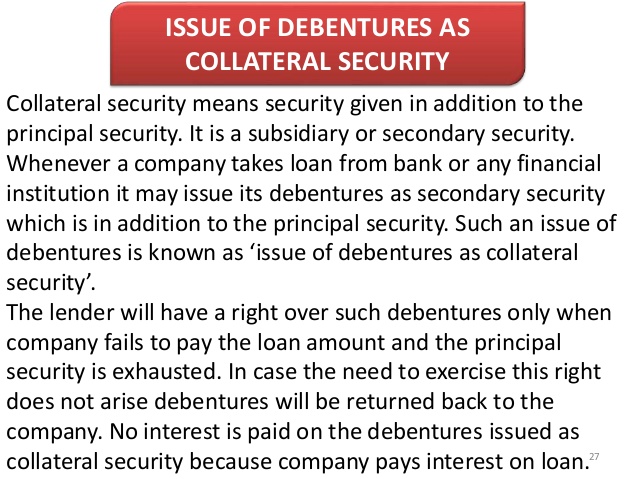 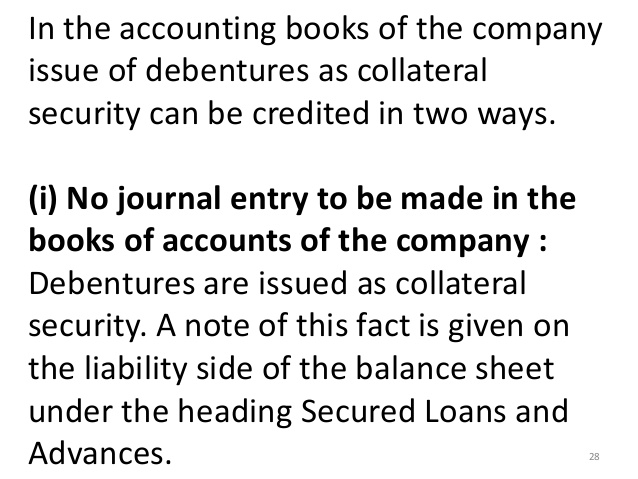 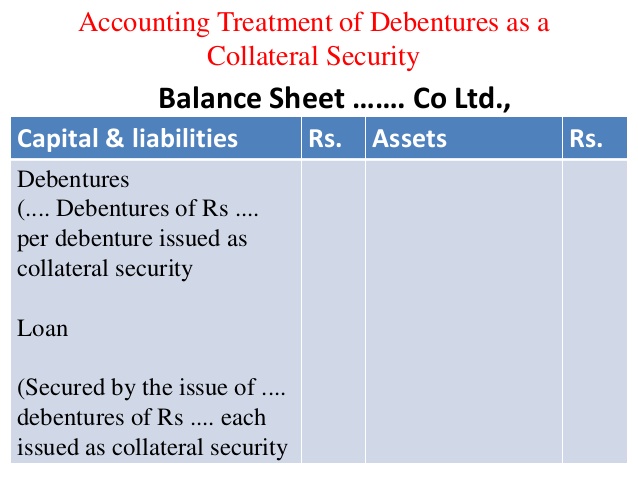 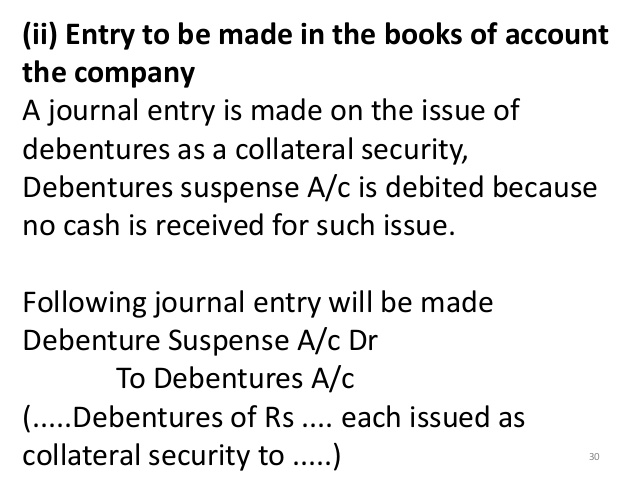 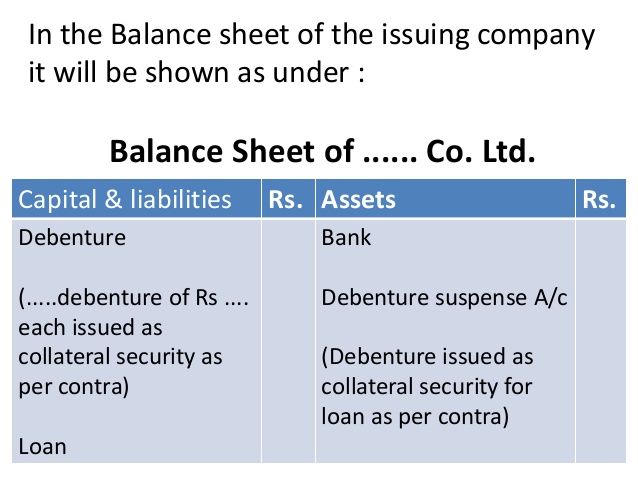 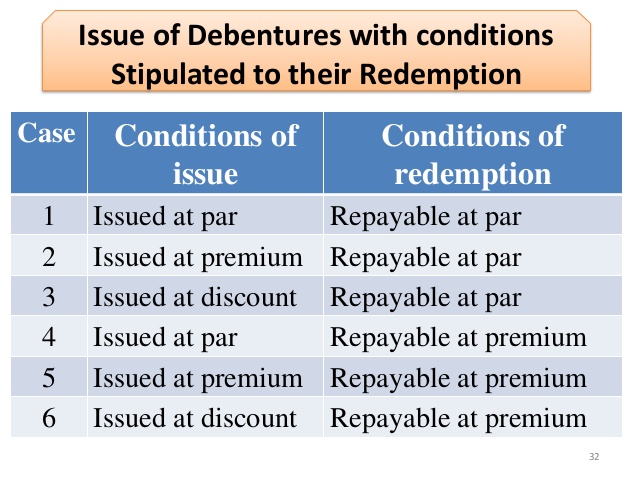 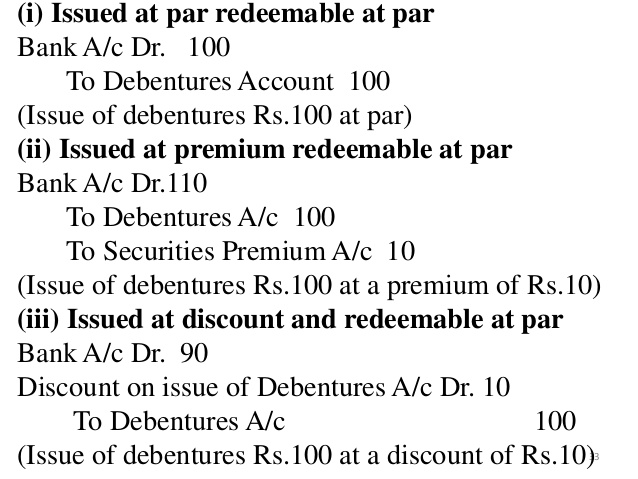 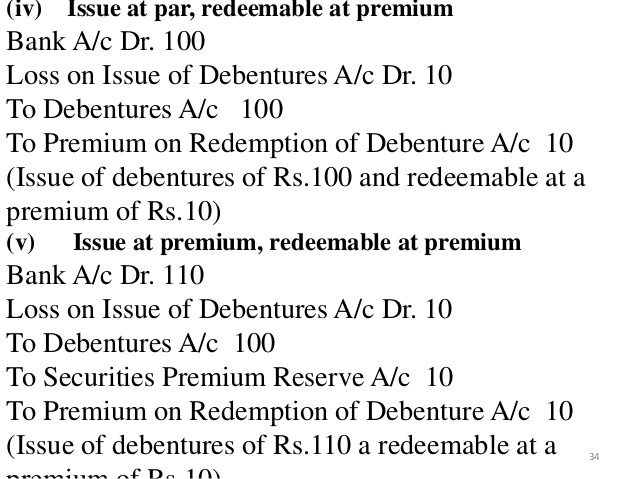 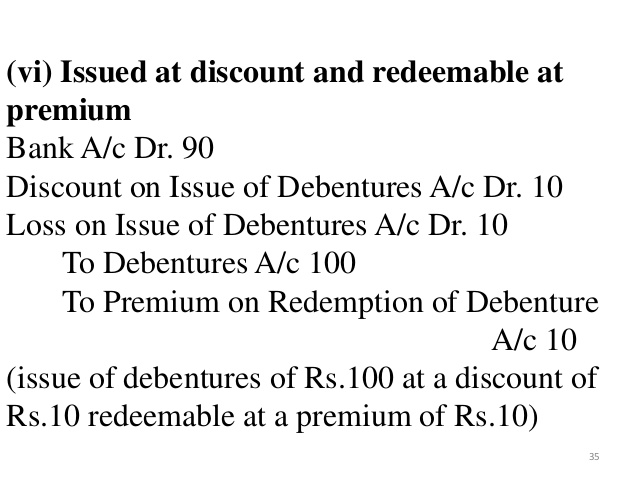 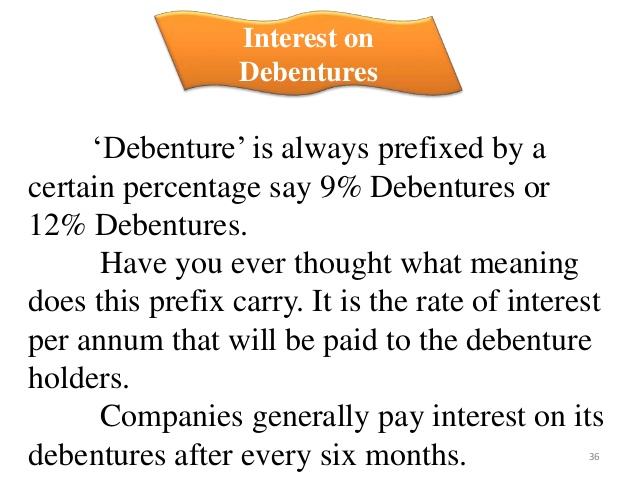 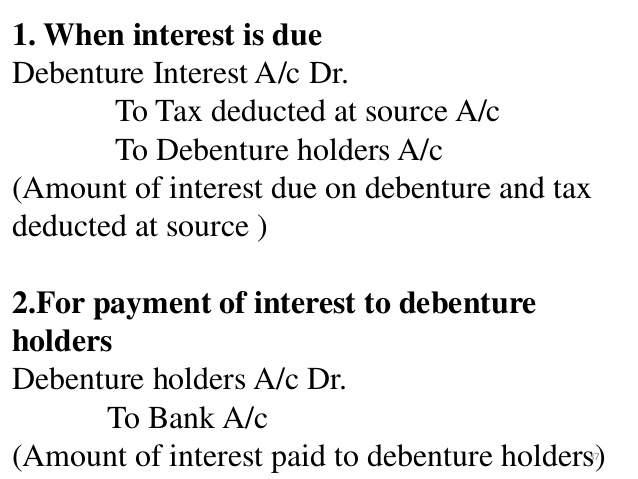 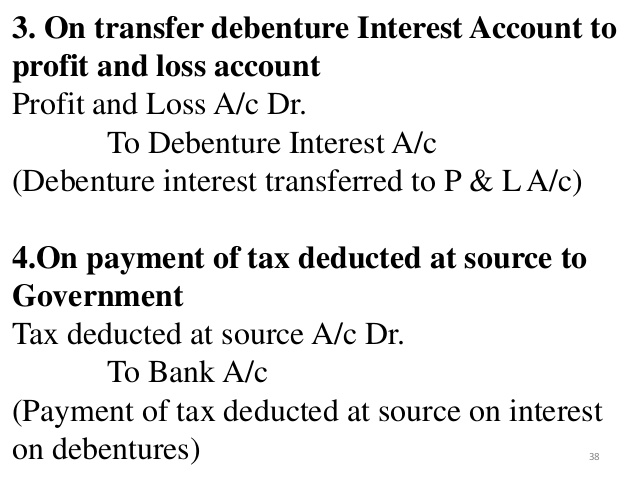 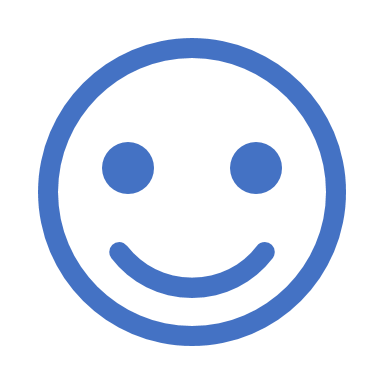 Thank you